PRAMERICA LIFE INSURANCE
Integrated Case Study
LIFE INSURANCE
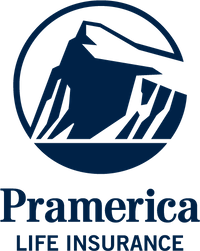 PRAMERICA LIFE: DIGITAL TRANSFORMATION FOR LIFE INSURANCE
Integrated Value and Outcomecloud@coreTM products and services:
All cloud ready applications migrated to hyperscale (AWS)
Legacy apps and infra in cloud adjacent DC with near 0 latency
DR at a different seismic zone with hybrid deployment of post cloud infra and DRaaS from cloud@coreTM.
Hybrid security framework for both hosted & cloud footprint.
Full lifecycle responsibility through assessment, zero downtime migration & implementation within a record timeline.
Hybrid cloud management platform for management of the Hosted Private and AWS Cloud footprint.
Value for Client
25% reduction in yearly cost, return on investments , agile digital ready infrastructure, end to end ownership by one partner, no conflict of interest with application partners.
Value for Sify
Competitive edge, full stack products and services play, significant cost control, higher revenue and margin, great reference for hybrid cloud.
Project Objective
Implement integrated future ready digital infrastructure on hyper-scale Cloud
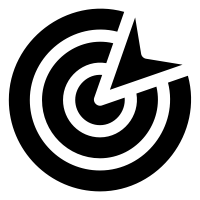 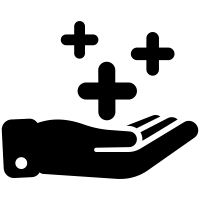 Project Model
Fully services model(vis-à-vis existing capex + services model)
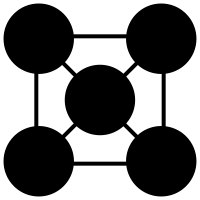 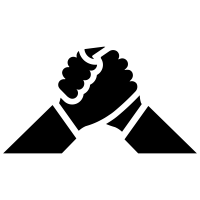 Competition
IBM (incumbent), DXC, Wipro, CTS, Tech M, TCS
HYBRID CLOUD LED
Sify’s UniquenessIntegrated value proposition built on: Cloud adjacent DC, Hyperscale (AWS) partnership, Hybrid cloud management platform, DRaaS, DC and Cloud Interconnect (Sify’s own service), Security services and Migration services
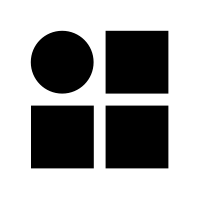 Contract Duration
5 years – large annuity revenue stream
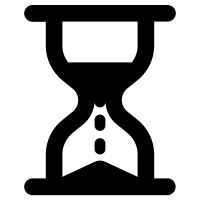 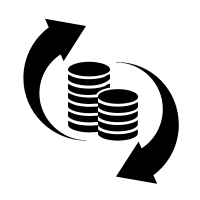 Contract Value
US $4.5+ Million
A leading insurance company looking to bring business agility and cost reduction
DPLI’s transformation goal: To sustain the growth and continue market differentiation, they want to launch digital services and equip themselves with an IT infrastructure that’s massively scalable and ready for cloud enhanced service development
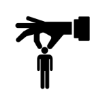 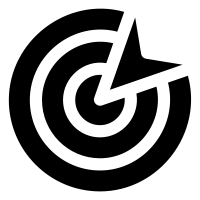 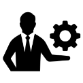 Objective
Why Sify was chosen?
Sify’s value additions
Implement integrated future ready digital infrastructure on hyper-scale Cloud
Reduce TCO
Create on demand agile IT infrastructure for easy adoption of micro services to deploy Data Lakes, IOT, AI, Containers
Having performed large scale migrations of BFSI customers to Multi-Cloud configurations
Customized NGIT Framework to meet Cloud requirements of DPLI-AWS Cloud to be managed out of a single management, governance and security framework
Facilitated frictionless migration of the workloads and applications to avoid vendor lock-in and realization of cost optimizations
Managing 350+ enterprise customer on Sify CloudInfinit, Azure & AWS platforms
Partnered with AWS for hyper-scale cloud platform
Designed the cloud architecture on AWS through cloud assessment services to deliver a well-architected framework for risk free cloud migration
Migrated 100+ Instances using the proven CloudInfinit workload migration process
Providing service assurance with CloudInfinit multi cloud CMP
3
Phased Transformation
2017 to 2021
Phase 1 | Cloud Friendly
Situation Appraisal
Challenges
Sify Value-Add
Benefits to Customer
People Involved
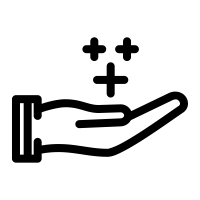 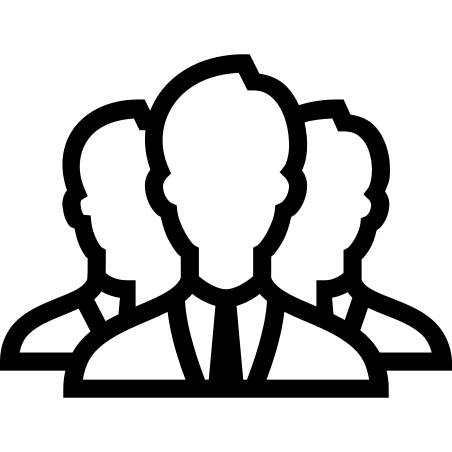 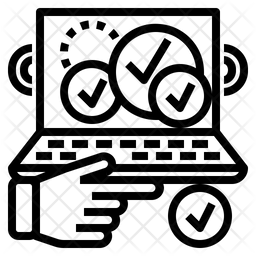 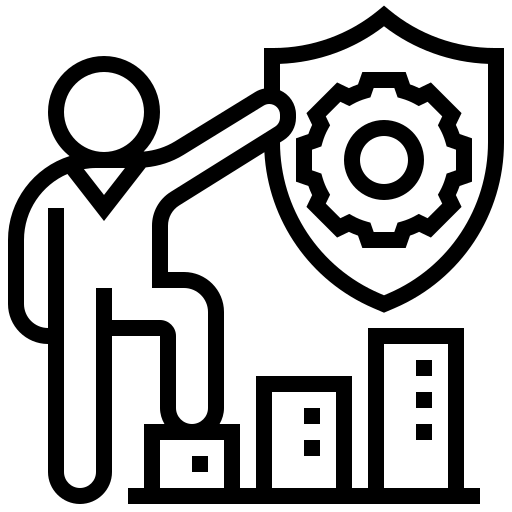 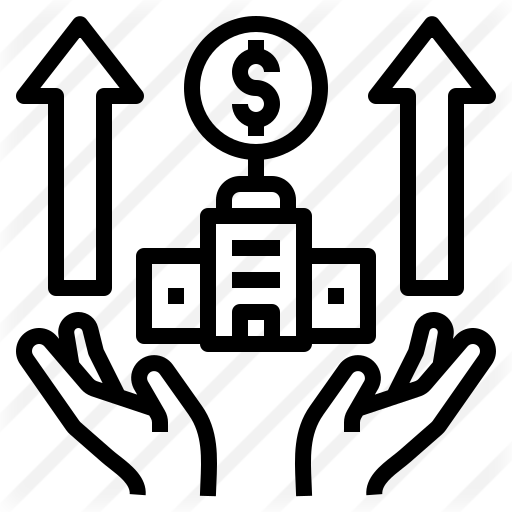 Third party hosted environment
Traditional IT outsourcing contract              
Capex heavy legacy hardware setup
Isolated workload distributed hosted & cloud
Oversized Servers/infrastructure & software licences
Hardware Tech Refresh 
No automation 8. Siloed security 8. Partial HA & Business Continuity
Multiple single point of failures
Complex architecture
Availability SLAs
Performance issues
In efficient cost  management
Long procurement cycle for system deployments   
Provisioning/deprovisioning infra was cumbersome
Hybrid Cloud Architecture with low latency
Automation                                            
Global Cloud connects                        
Controlled Cloud Security framework 
Unified orchestration & dashboard
HA & Business Continuity through Multi - AZ Architecture in AWS and Multi-Site SIfy DC deployments
Agile Infrastructure for deploying new application faster
Proactive IT Ops 
Flexible services model
All benefits were delivered @ 35% optimized cost 
No vendor or CSP lock-ins 
Innovation friendly IT architecture
IT Infra Head, CIO & CFO
KPMG Consultants
Built secure hyper scale cloud infrastructure with Near and FAR DR
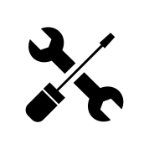 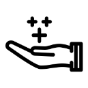 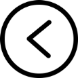 Before Transformation
After Transformation
Customer success factors/ benefits
Infra sprawl – virtualized infra, on-prem, hosted private cloud at multiple locations
Capacity augmentation with long lead times due to lengthy procurement cycle
Inability to manage unplanned spikes
High cost  due to over-provisioning
Lack of visibility on capacity utilization and performance
Absence of FAR DR
Single Sify-AWS public cloud solution for all the workloads
Low latency hybrid cloud between Sify hosted Core Insurance application and AWS public cloud
Transformation of IT from a maintenance service to a strategic business contributor
Pay-as-you go model with Auto-scalability, faster implementation
Pro-active monitoring of utilization and performance through CloudInfinit CMP
Enhanced resiliency by way of FAR DR
Drive and differentiate DPLI in its market powered by CloudInfinit transformation framework
Creating platform for upcoming projects around Data Lakes, AI, IOT 
Migration of AS400 (core insurance application Life Asia is running on the same) from IBM DC & DR to Sify’s DC & DR
Managing the entire migration of public cloud & private IT infrastructure end to end
Phased Transformation
2023 onwards
Phase 2 | Cloud Ready
(in pipeline)
Situation Appraisal
Challenges
Sify Value-Add
Benefits to Customer
People Involved
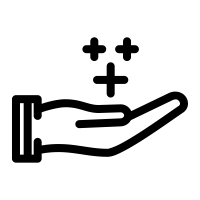 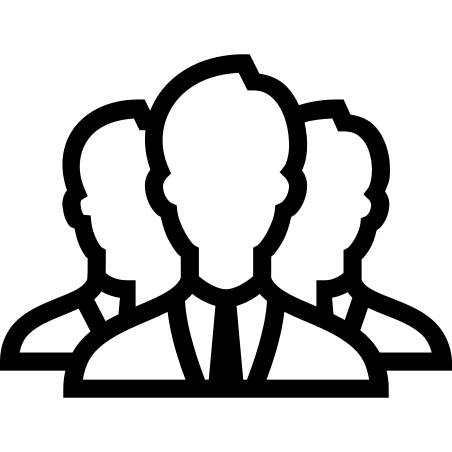 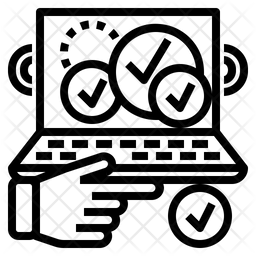 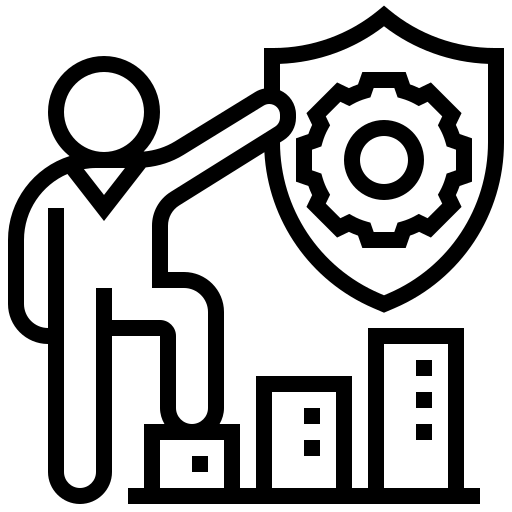 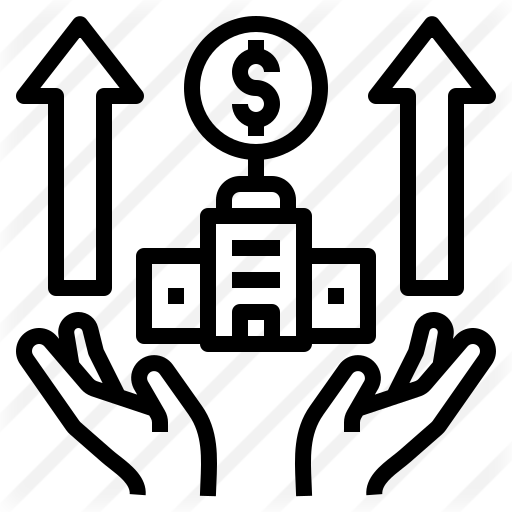 Current deployment is completely on IaaS model
Developing new age applications built on microservices architecture
New applications and their releases need to be made faster
Work closely with Apps teams and Apps partners to help build a microservices based application model architecture on cloud     
Deploy new age services such as containers and  serverless 
Develop CI/CD pipeline to automate application release management
Faster time to market
Improvement in user experience
Better management of application lifecycle
Compete better with digital native enterprises
IT Infra Head, CIO, CISO, Digital Team, Apps Team, Apps Partners
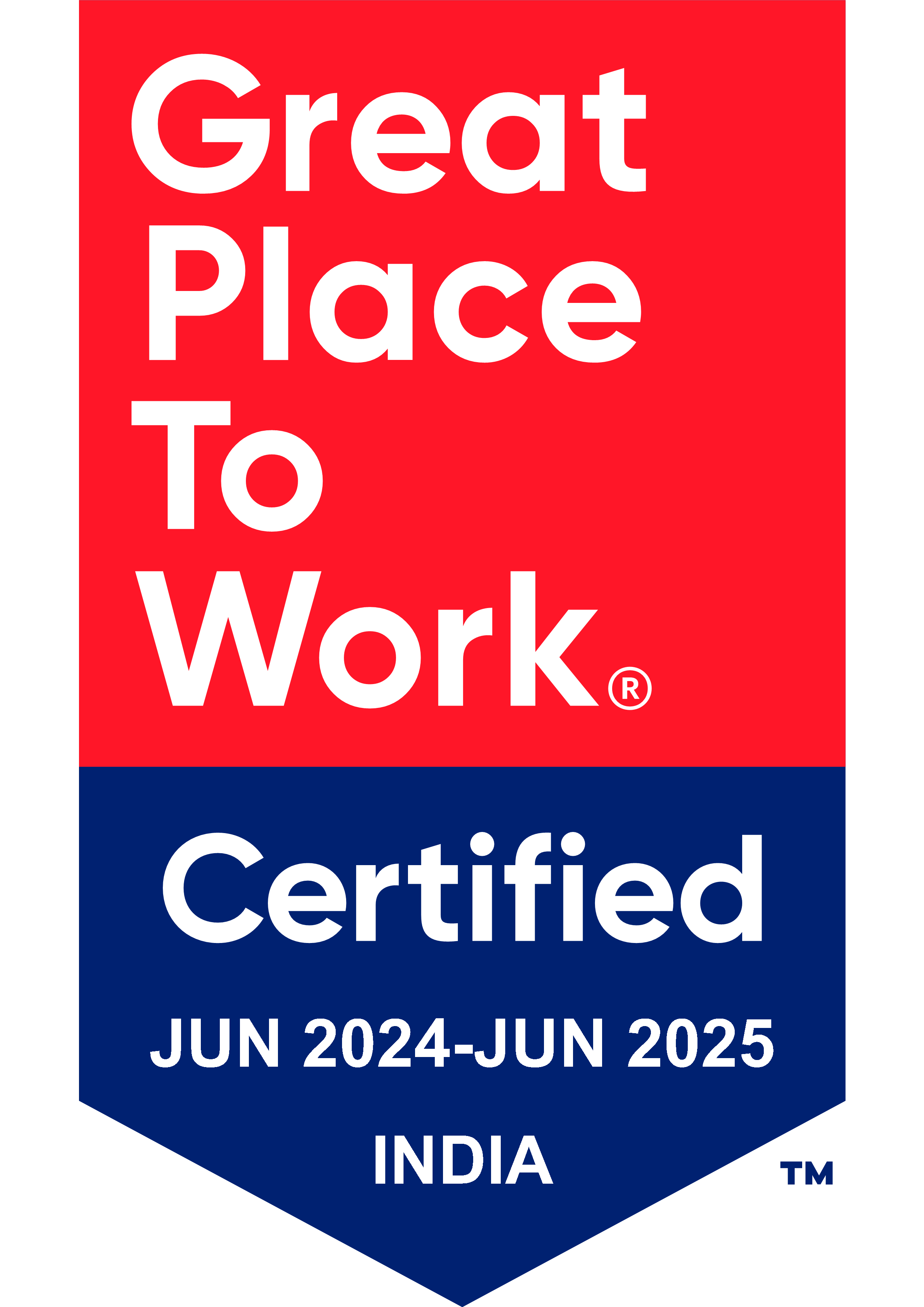 Thank You